どうもんフィットネス
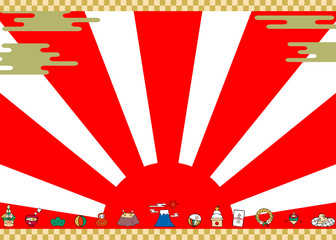 体験
体験
無料
無料
★1月無料体験デー★
4（金）～10（木）、12（土）、13（日）、
15（火）、18（金）、21（月）、23（水）、24（木）、27（日）、30（水）、31（木）
★新春キャンペーン★
１月は入会金も無料！
※体験はお一人１回まで　　※通常入会金3,000円、体験料500円
※同時入会は３ヶ月目の会費が半額　※表示金額は税抜
☎083-941-5353